Sistema monetario en Chile
3° año básico
María Teresa Soto.
Objetivo: Reconocer el sistema monetario chileno.
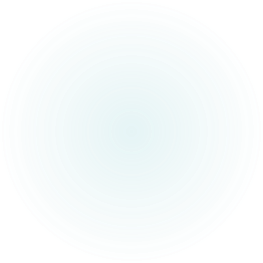 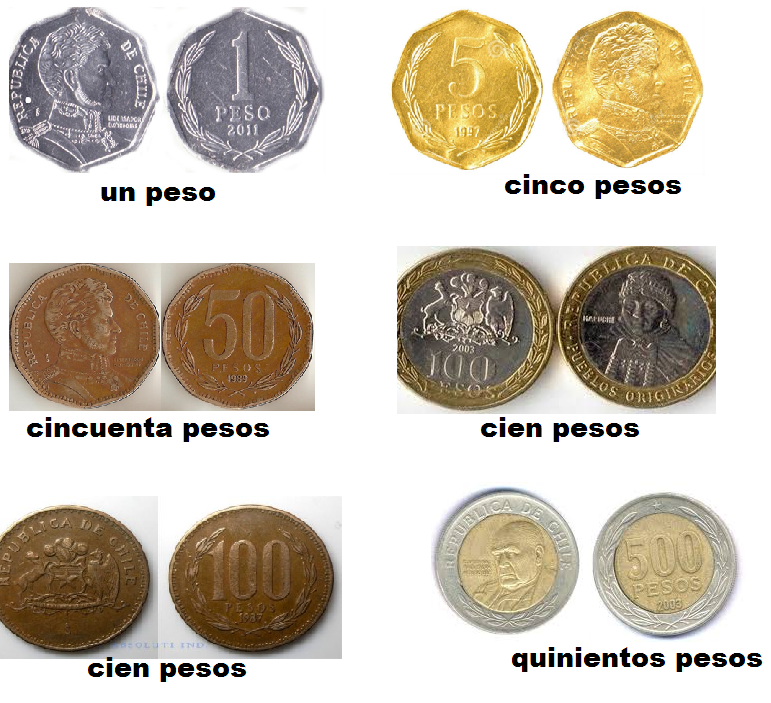 Monedas Chilenas
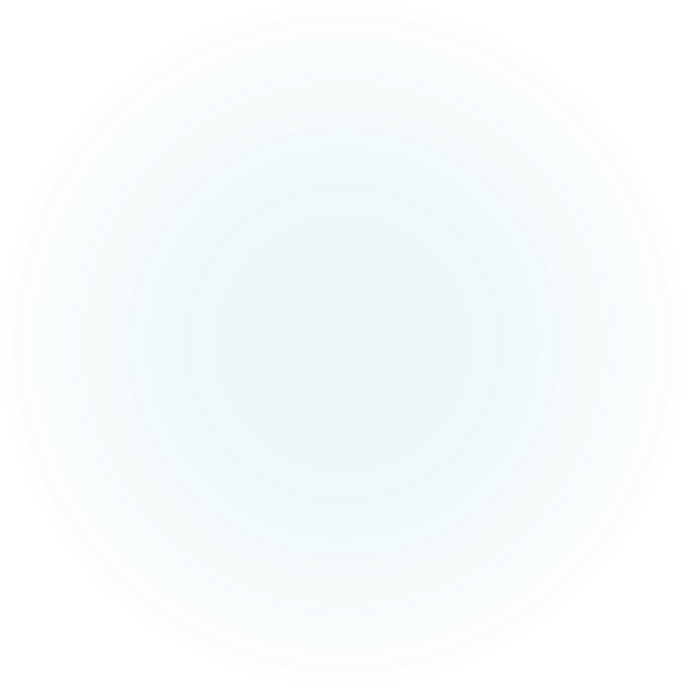 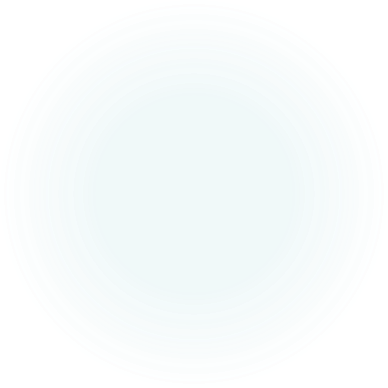 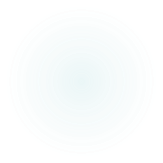 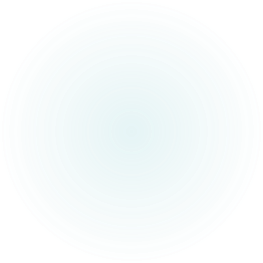 Estas monedas que formaron parte de nuestro sistema hasta el año pasado, ahora no se utilizan debido al redondeo, contenido que trabajaremos más adelante.
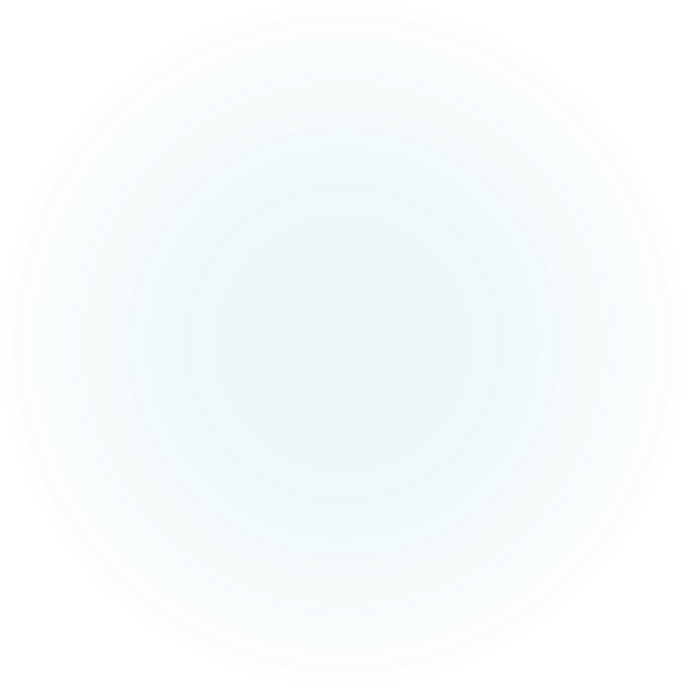 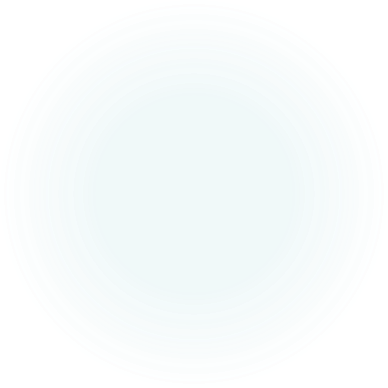 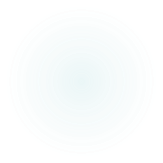 ¿Cuántas monedas de 1 peso hay ?
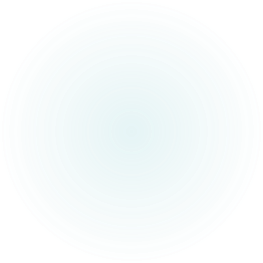 ¿Cuántas monedas de cinco pesos hay?
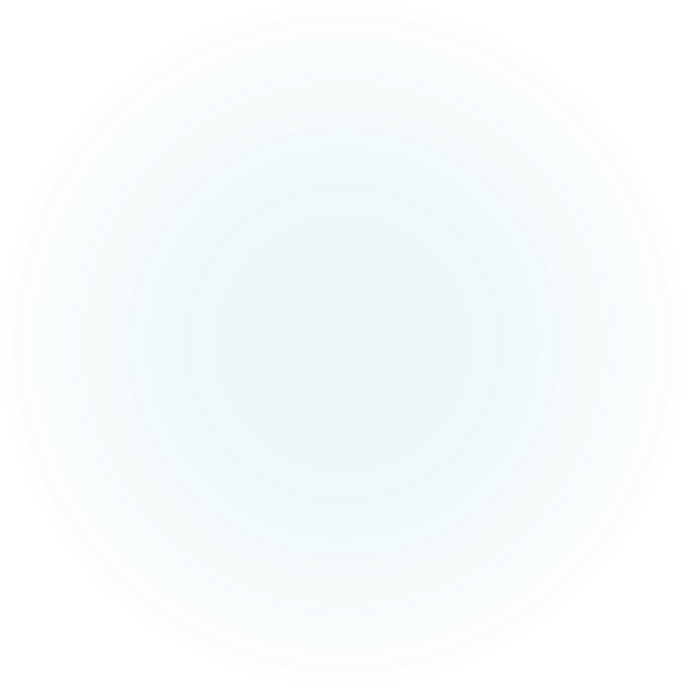 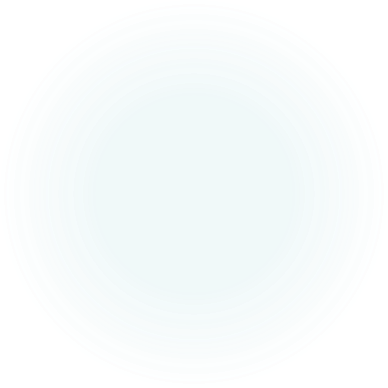 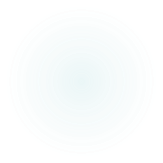 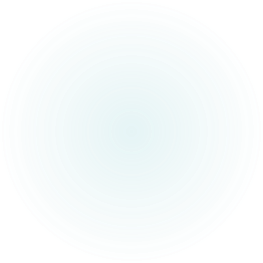 ¿Cuántas monedas de cien pesos hay?
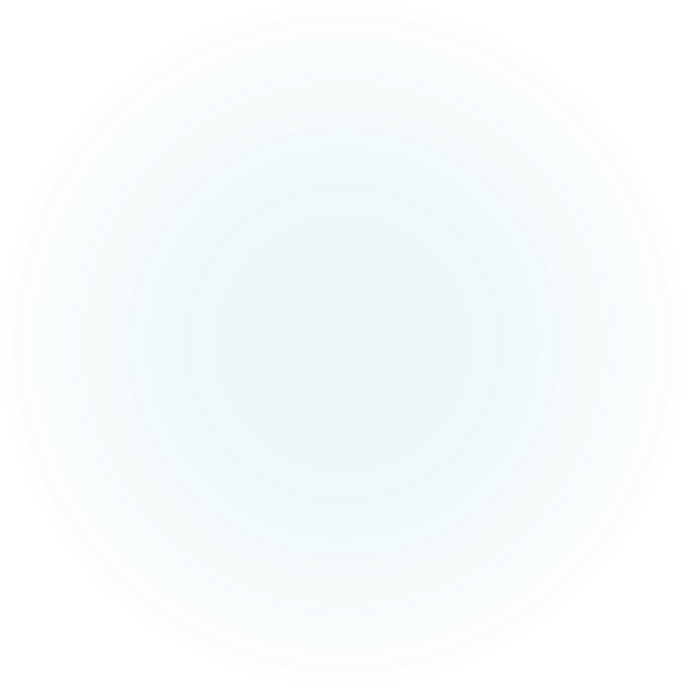 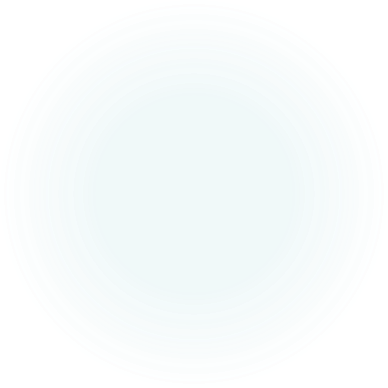 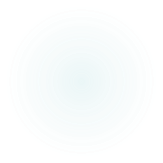 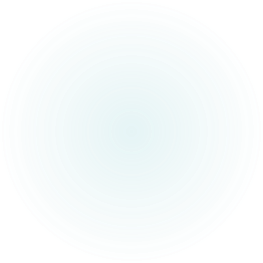 ¿Cuántas monedas de quinientos pesos hay?
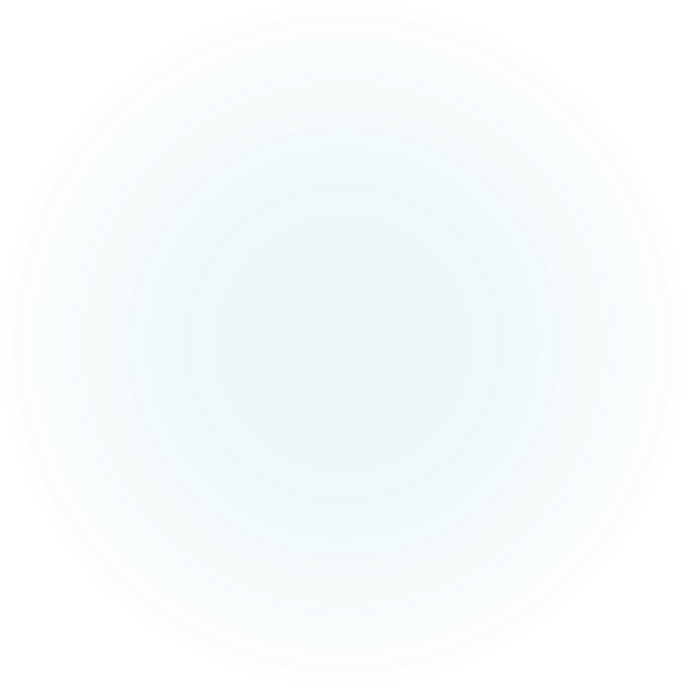 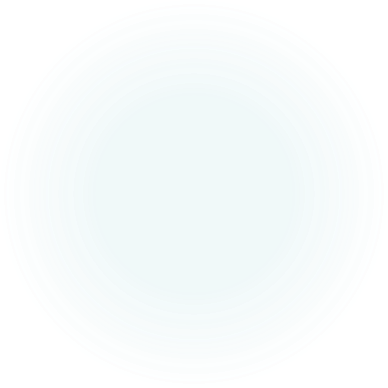 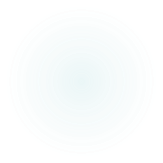 Billete de mil pesos
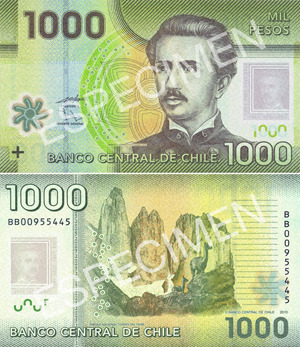 Ignacio Carrera Pinto 
Parque nacional Torres del Paine
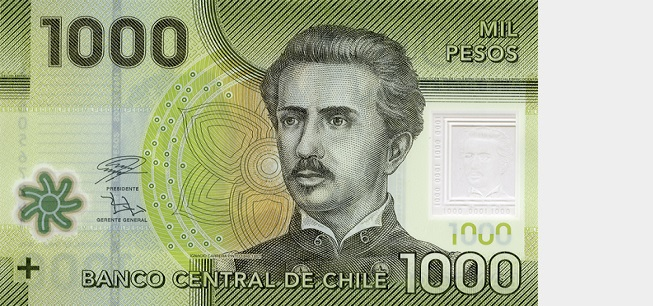 Billete de dos mil pesos- Manuel Rodríguez -   Reserva Nacional Nalcas
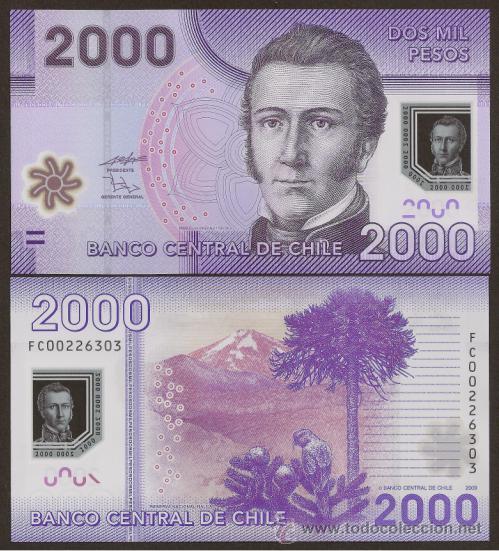 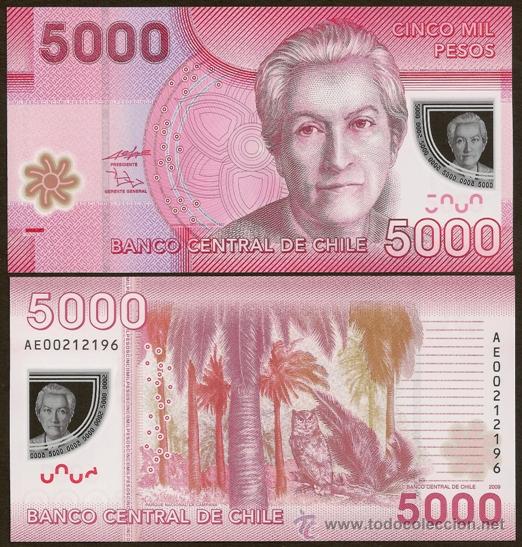 Billete de cinco mil pesos
Gabriela Mistral
Parque Nacional La Campana
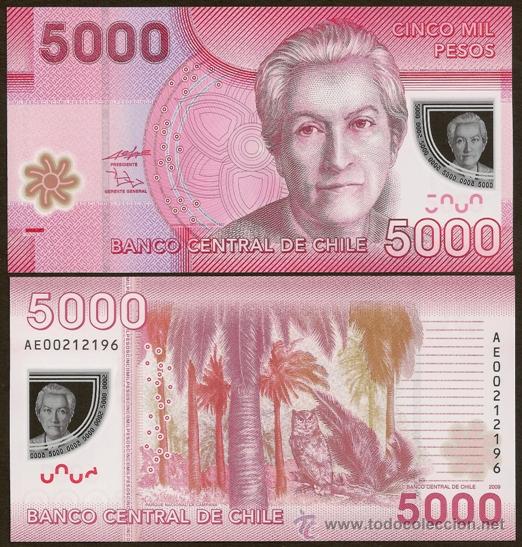 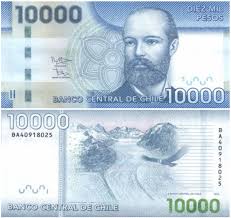 Billete de diez mil pesos
Arturo Prat Chacón
Parque Nacional Alberto de Agostini
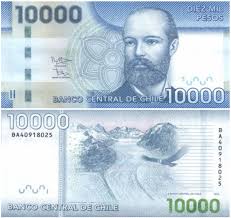 Billete de Venite mil pesos
-Andrés Bello- Salar de Surire
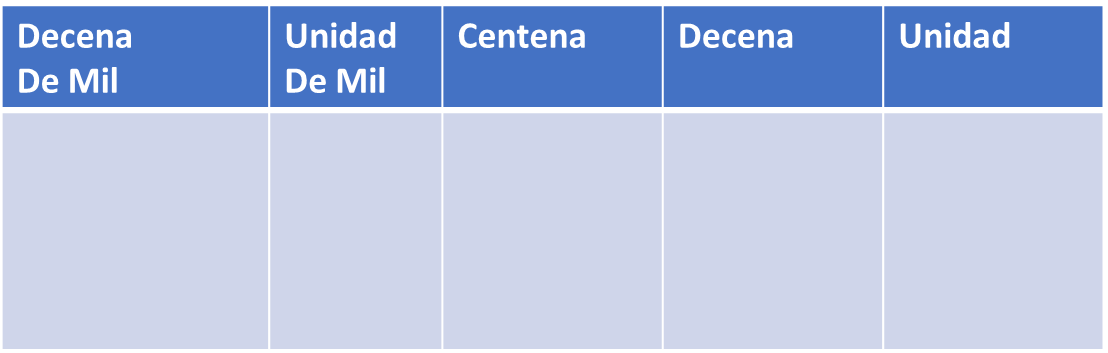 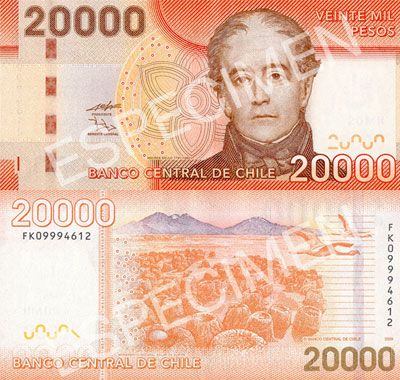 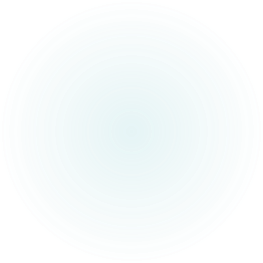 ¿ Cuántos billetes de diez mil pesos hay?
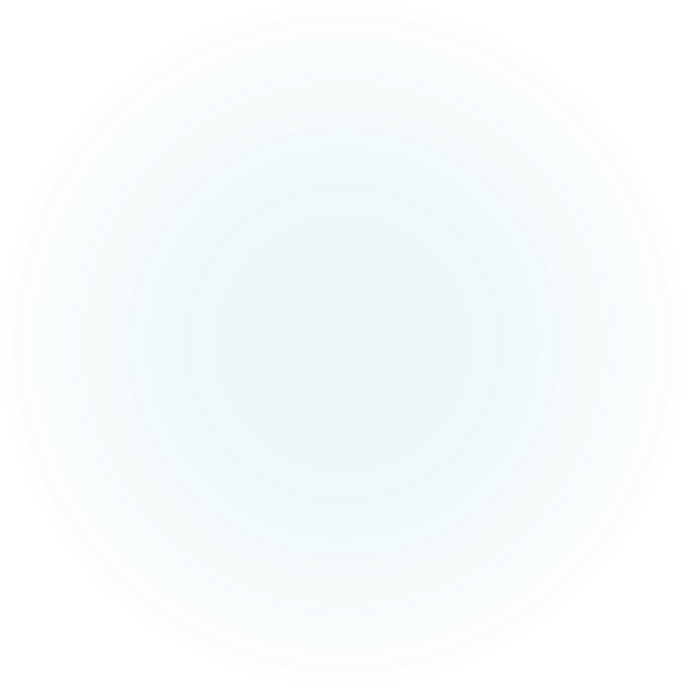 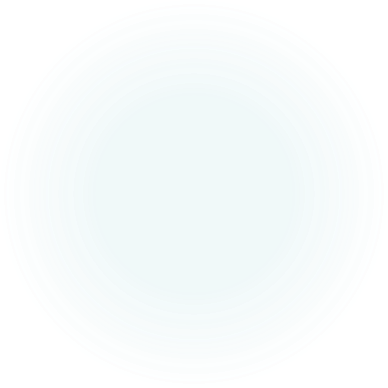 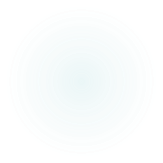 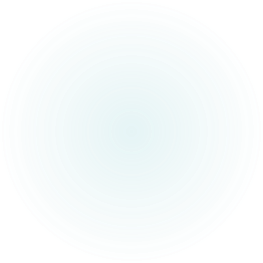 ¿Cuántos billetes de mil pesos hay ?
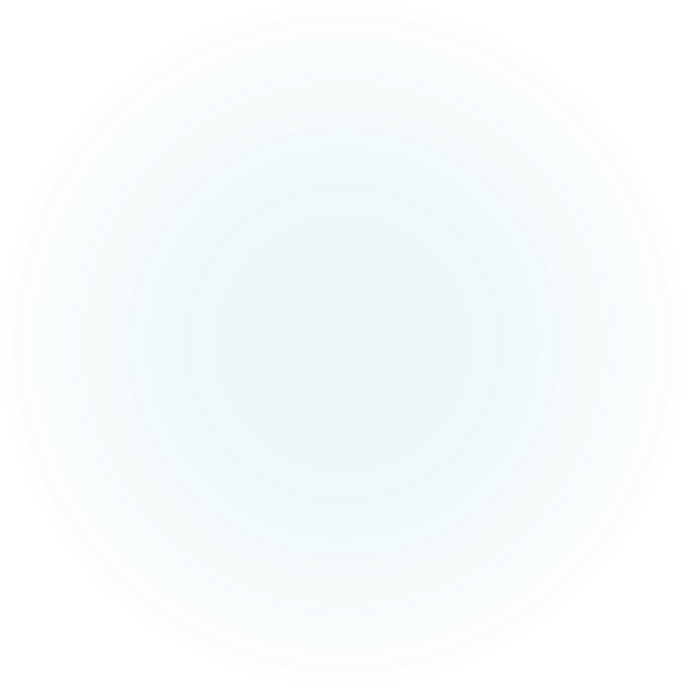 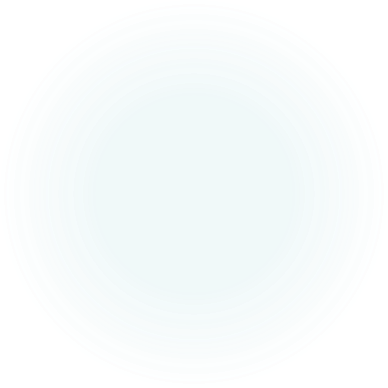 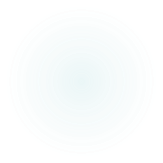 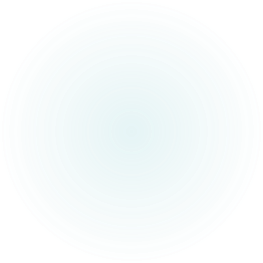 ¿Cuántos billetes de cinco mil pesos hay?
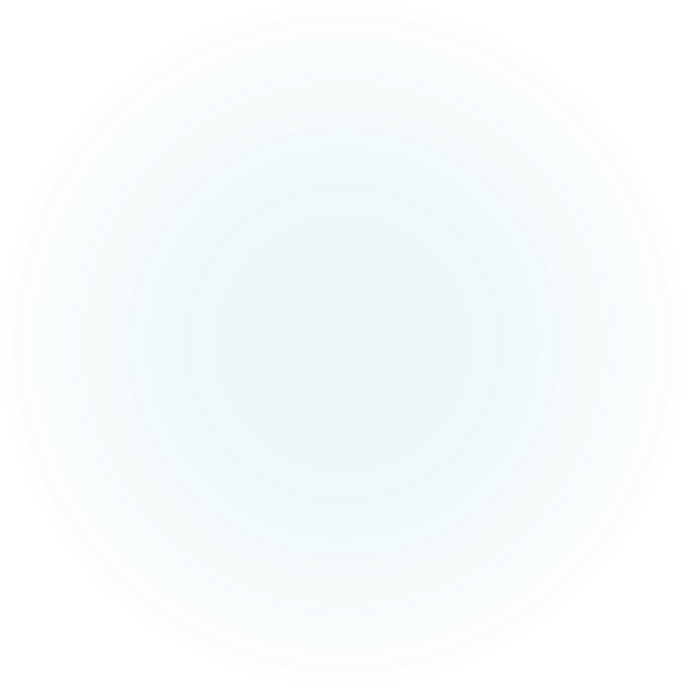 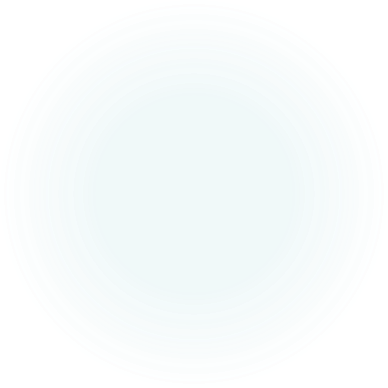 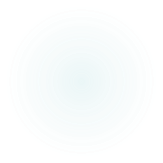 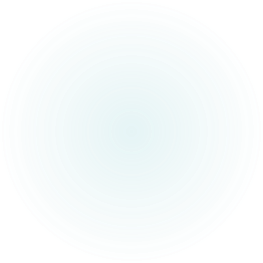 ¿Cuántos billetes de mil equivalen a cinco mil pesos?
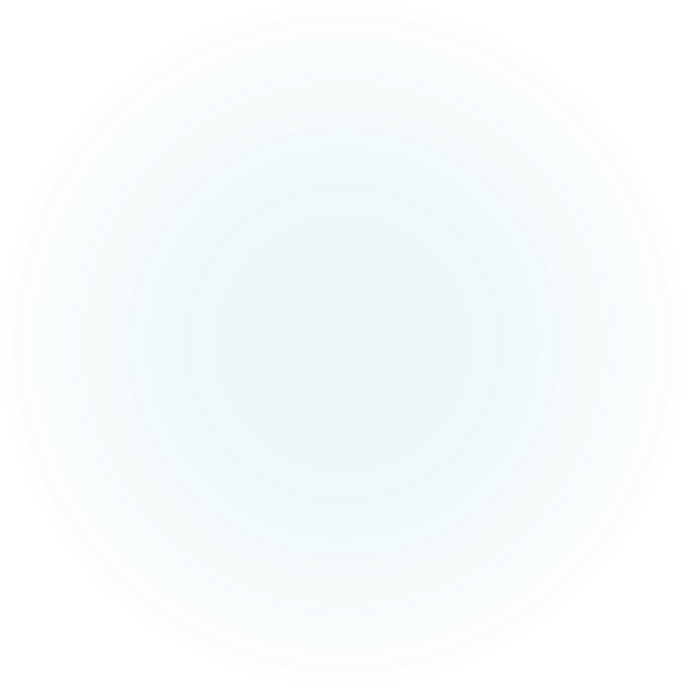 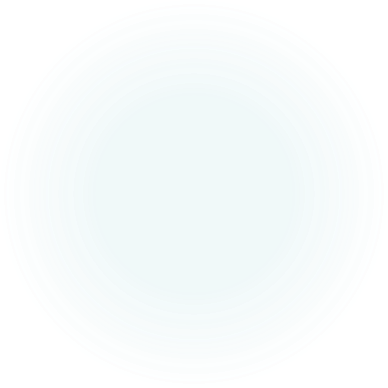 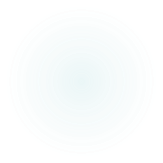 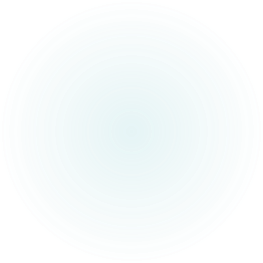 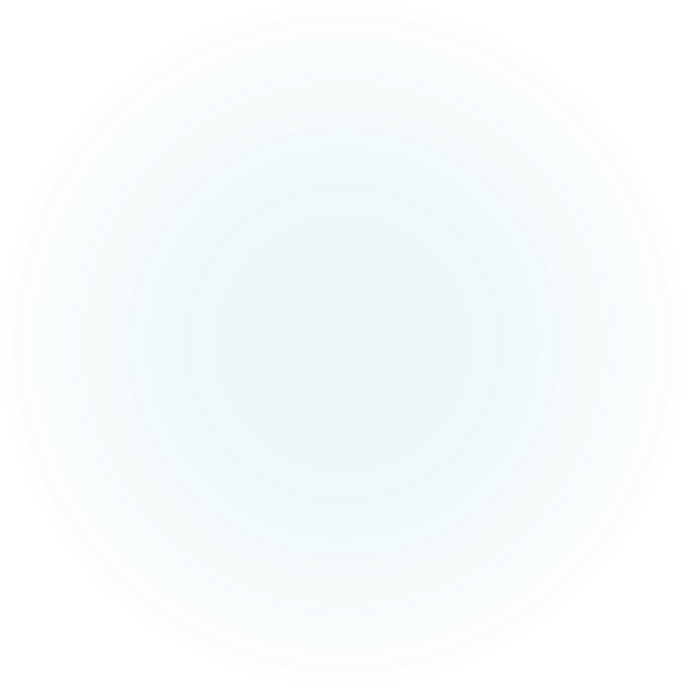 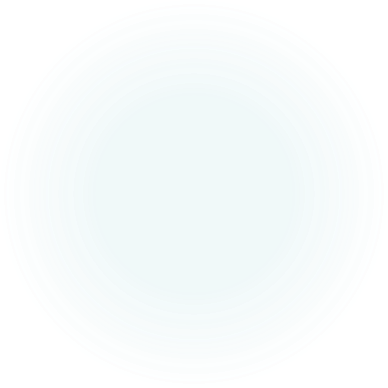 ¿Cuánto dinero hay?
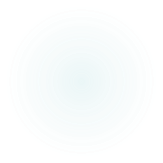 ¿Cuánto dinero hay?
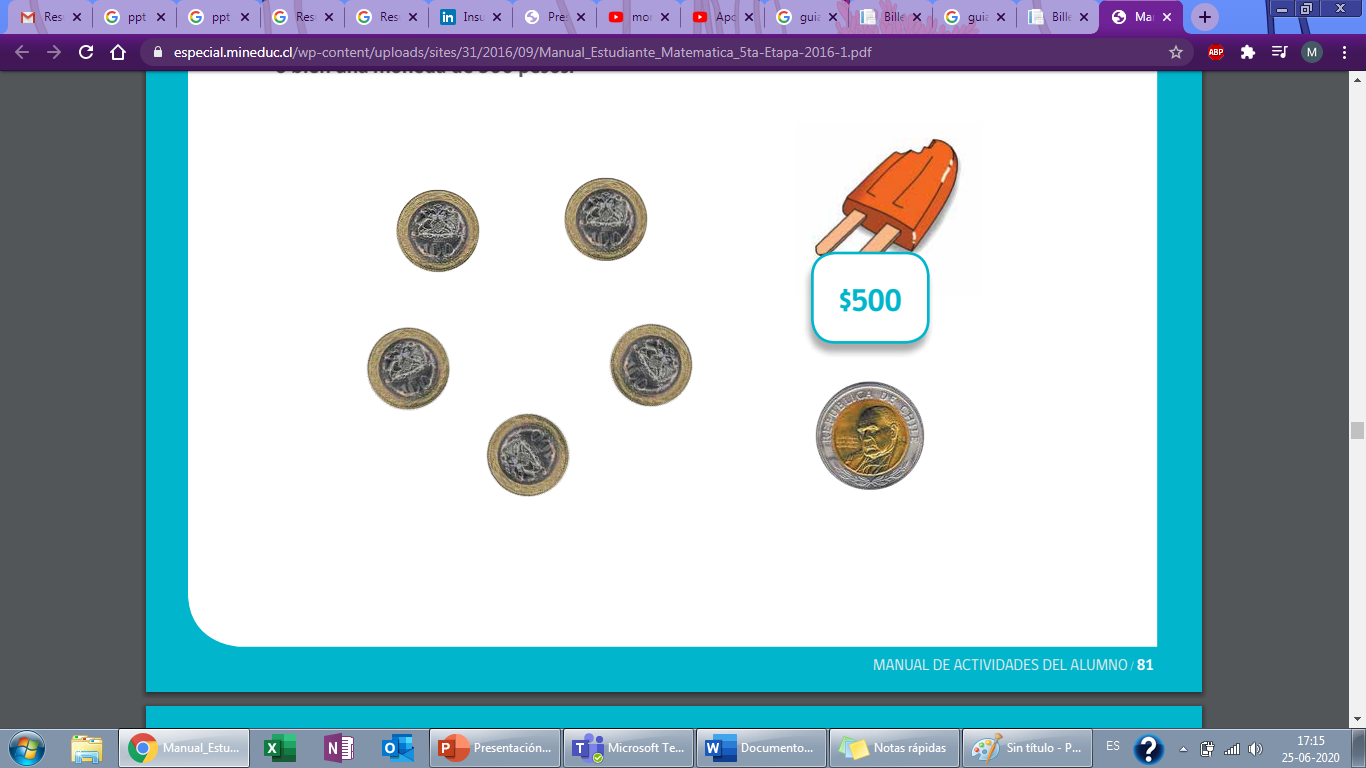 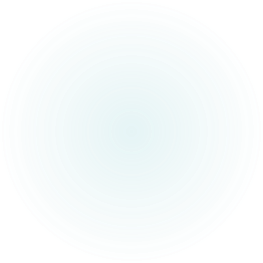 ¿Cuánto dinero hay?
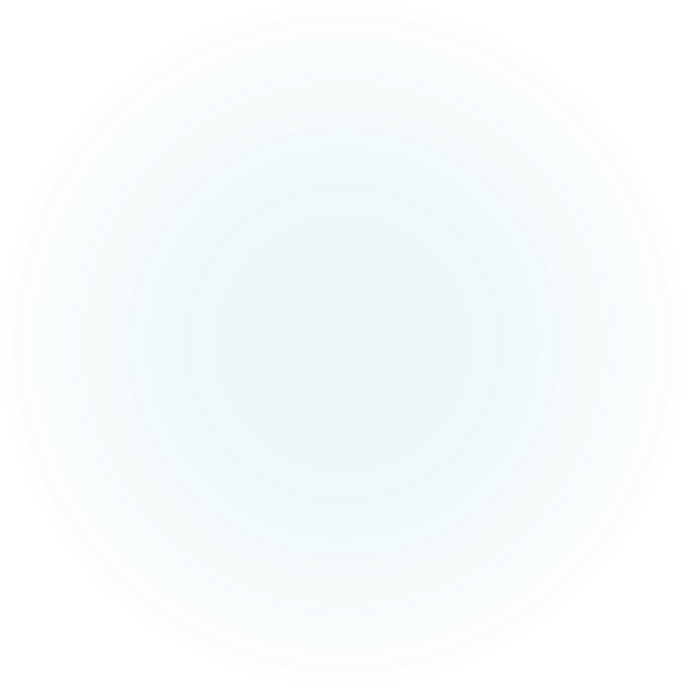 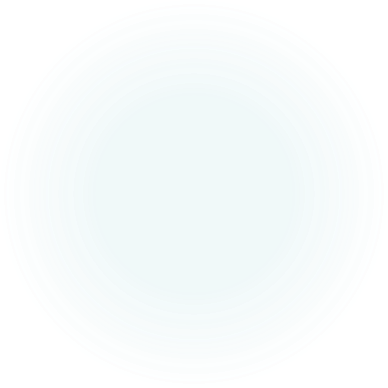 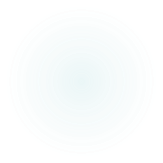 ¿Cuánto dinero hay?
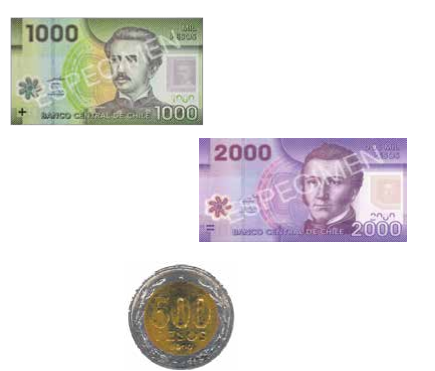